Alberta’s Evolving Energy System - Regulating in a Rapidly Changing Landscape
GPAC Presentation
Cal Hill, EVP Strategy & Regulatory
 March 24, 2016
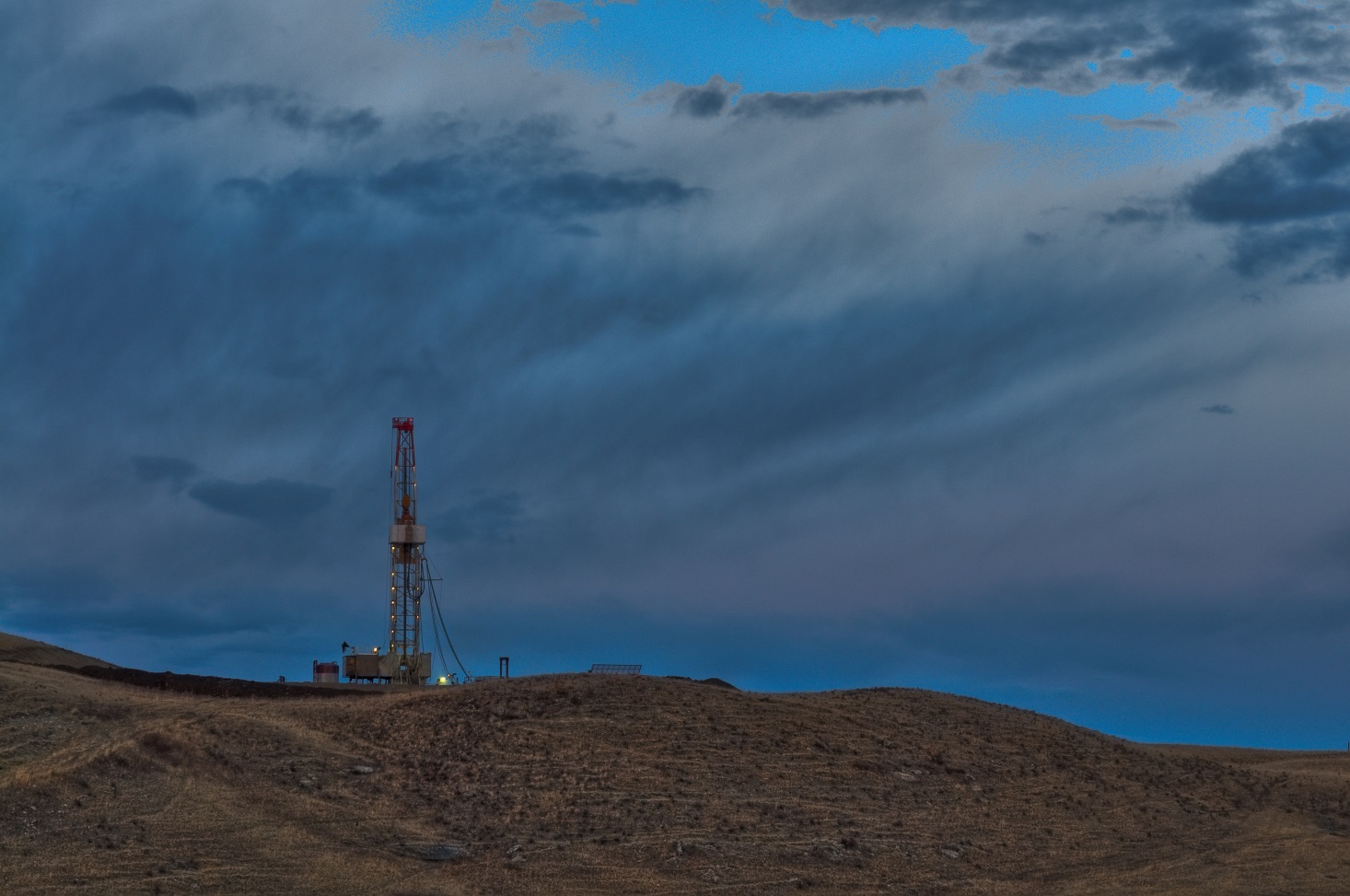 Introduction
About the AER
Where we came from
What has changed
Where we are going
Key Initiatives
Questions
2
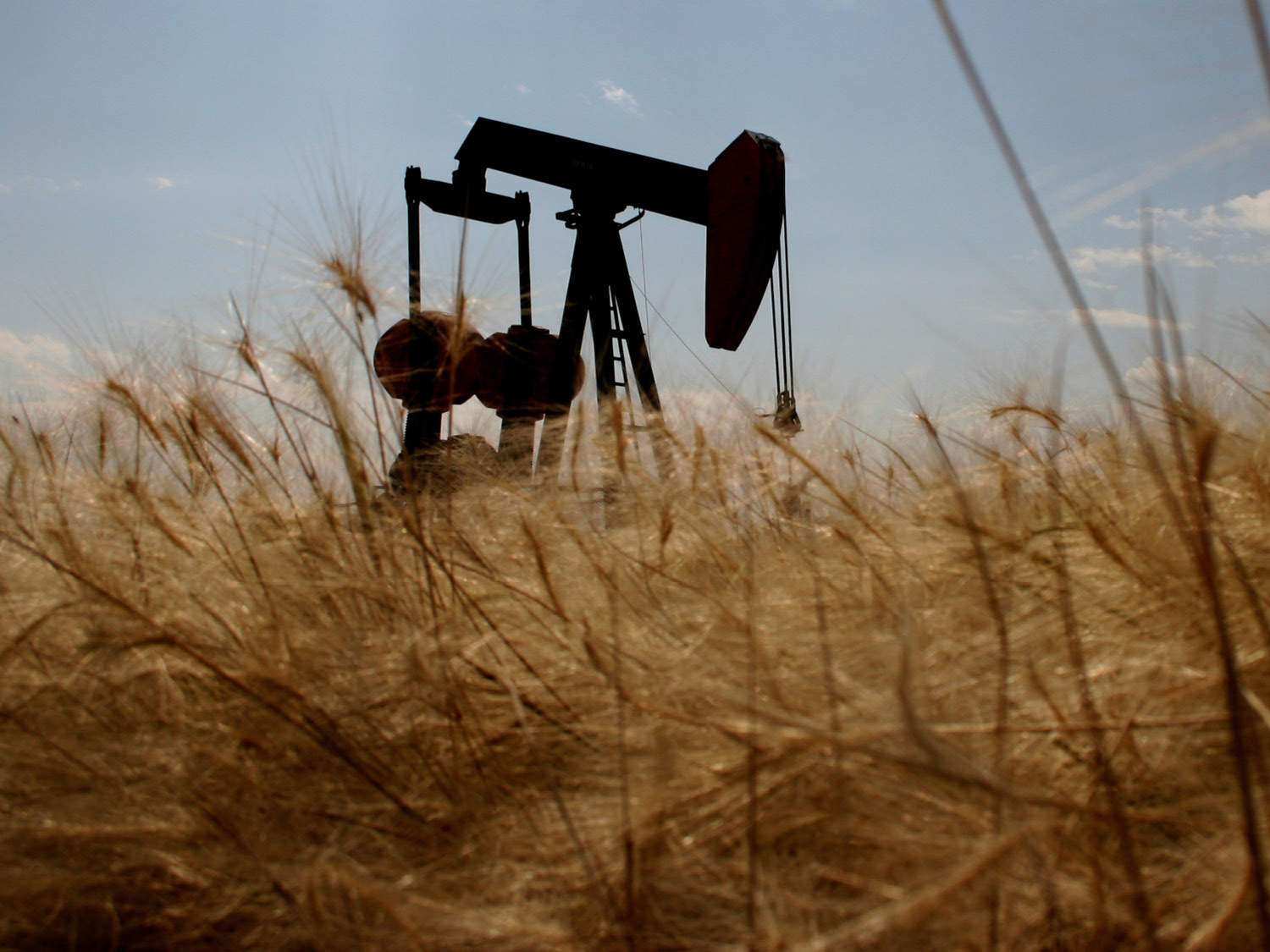 About the AER
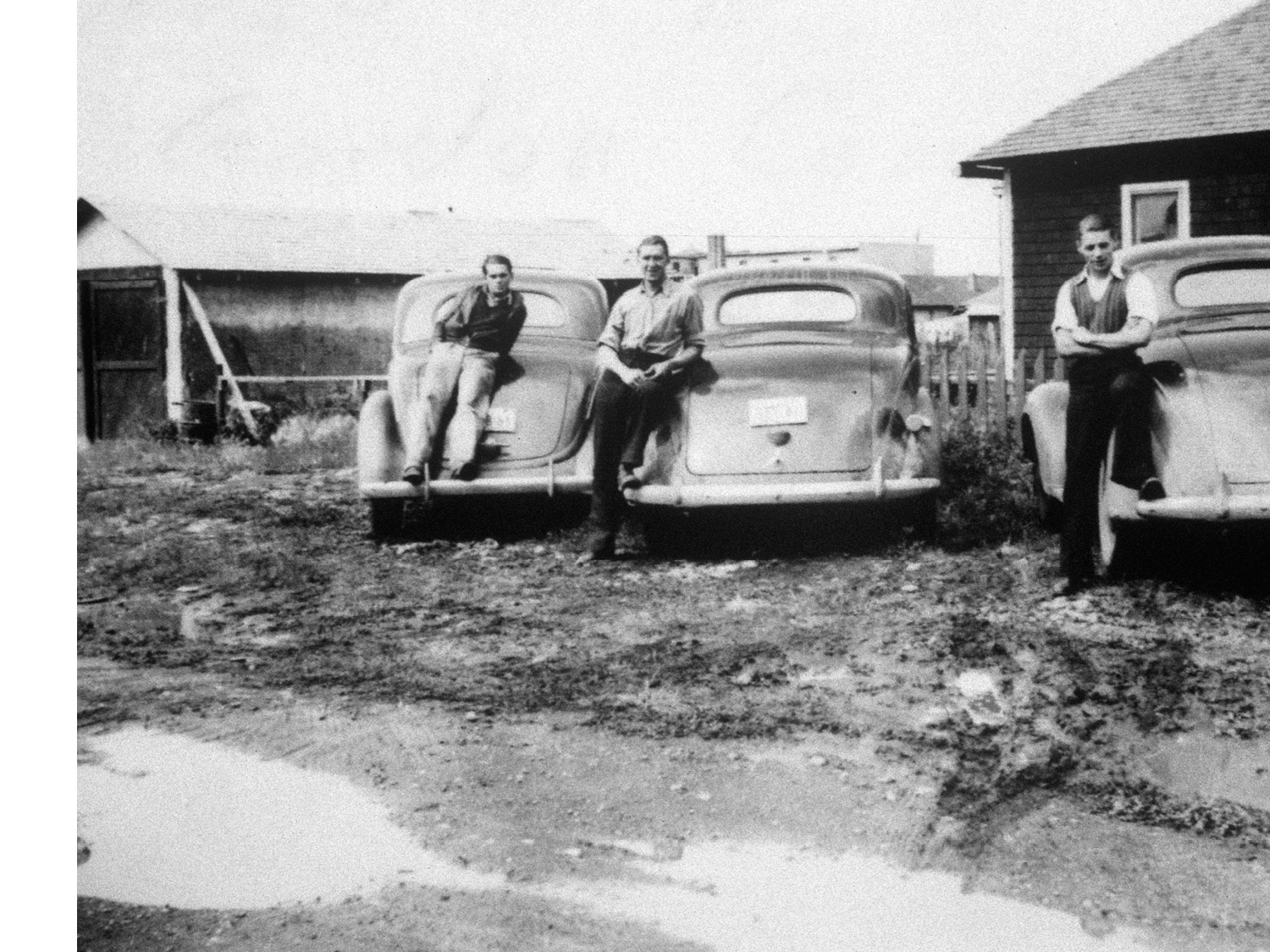 Where we came from
Petroleum & Natural Gas Conservation Board – Field Inspectors
4
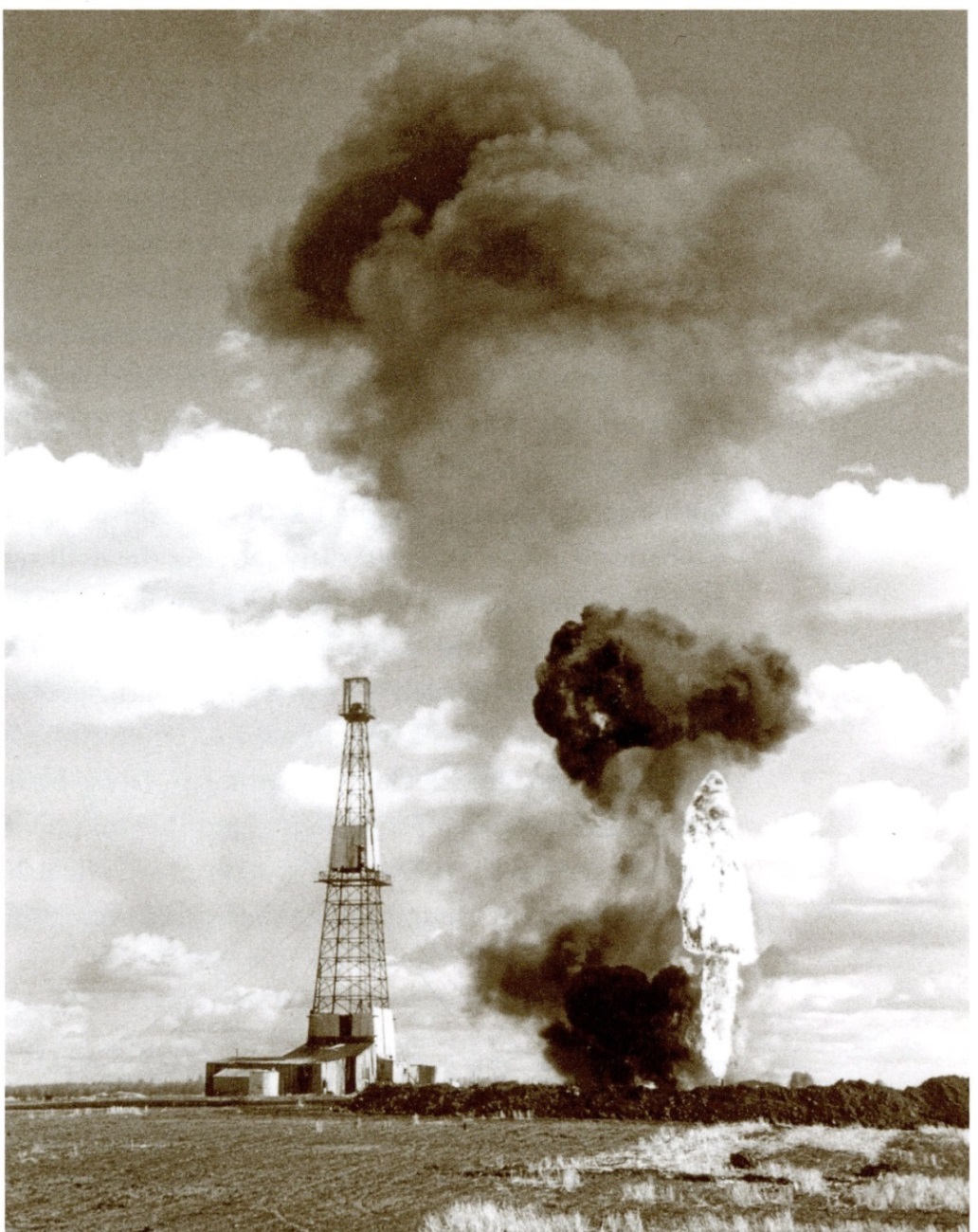 Resource Recovery Optimization
Rule of Capture
Promoted waste
Resource Conservation
loss of reservoir energy & oil recovery
Control waste
excessive drilling
excessive flaring
surface loss & pollution
fire loss & hazard
5
Public Safety
Lodgepole blowout Inquiry
Public Safety and Sour Gas Initiative
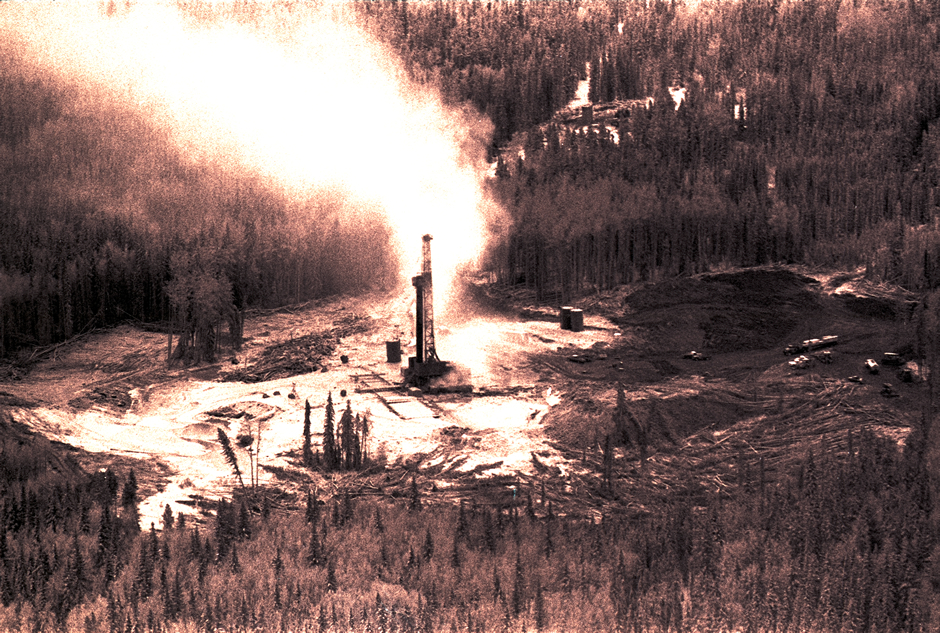 Edmonton Journal photo – Provincial Archives of Alberta
6
Environment
Expanded mandate in June 2013
Energy aspects of Environmental Protection and Enhancement Act, Water Act, and Public Lands Act
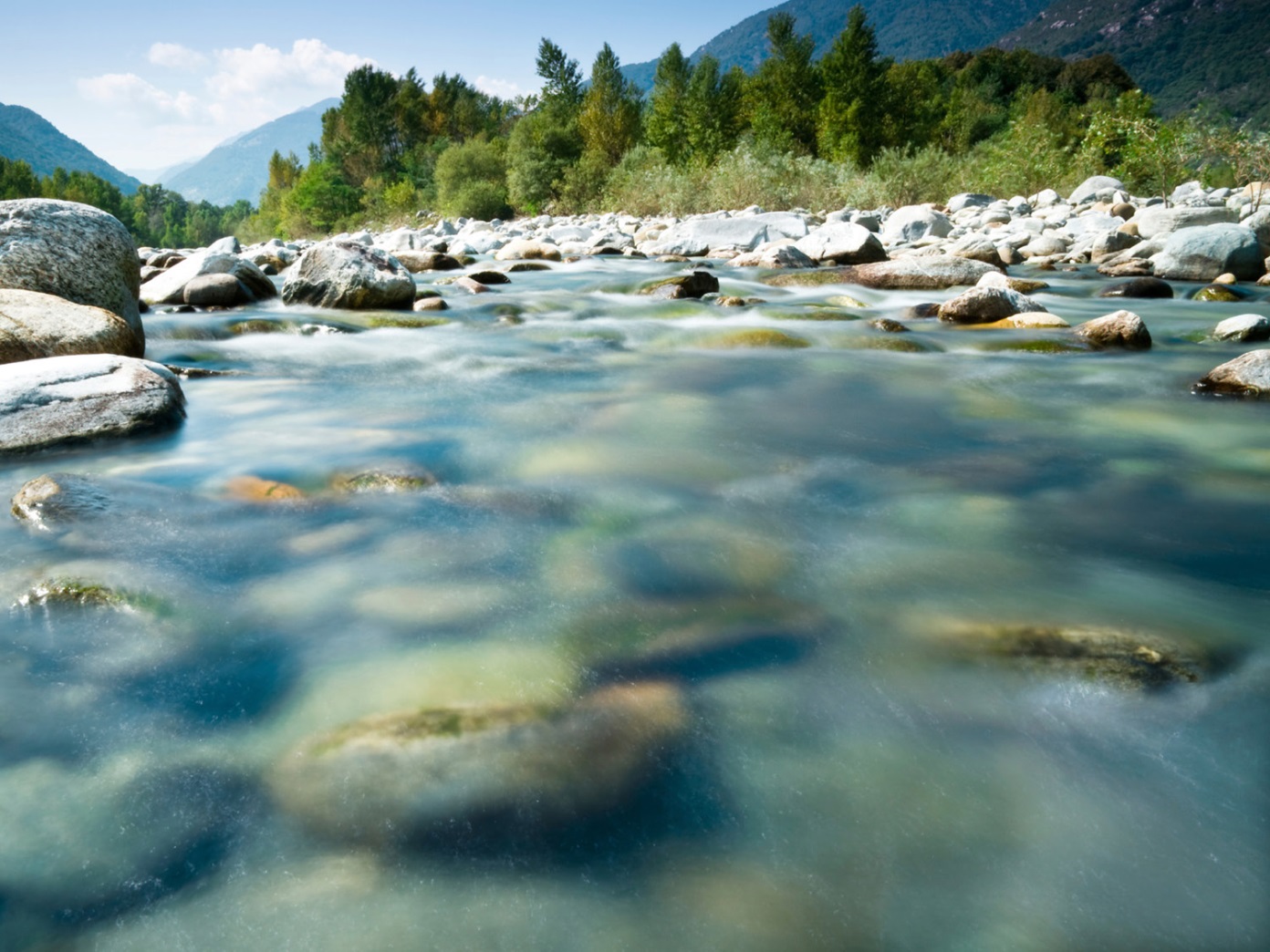 7
Energy Regulation Pre-2013
Multiple agencies
Based on vertical wells into conventional pools
Prescriptive
Pressure to change
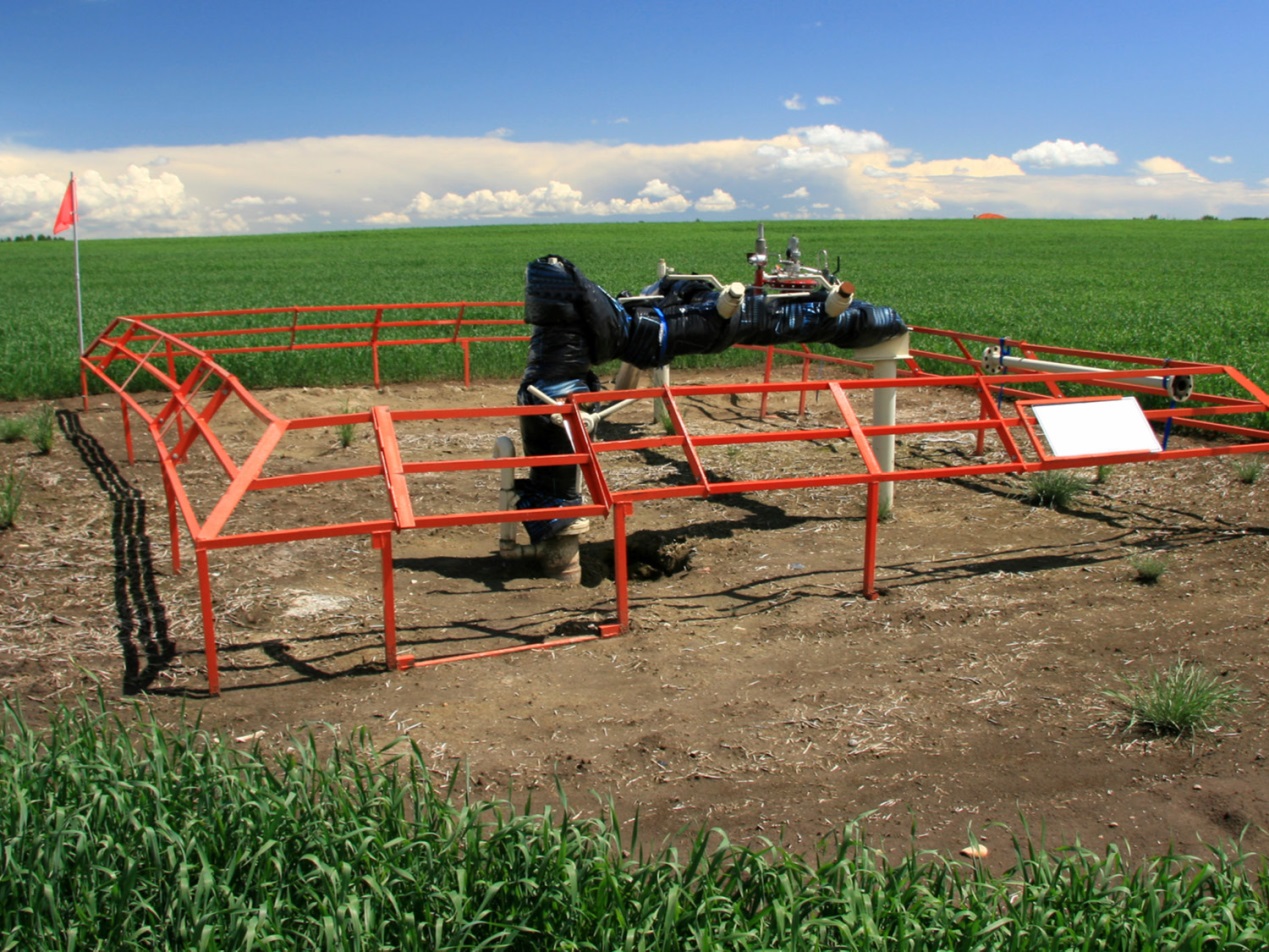 8
Drivers for change
Technology
How and what energy is being developed
Geographic shift in energy supply/demand
Increasing environmental impacts as landscape becomes busier
Societal expectations
9
Hot Issues
Climate change – GHGs
Market access
Use of water
Stakeholder participation
Regulatory efficiency
Regulatory effectiveness
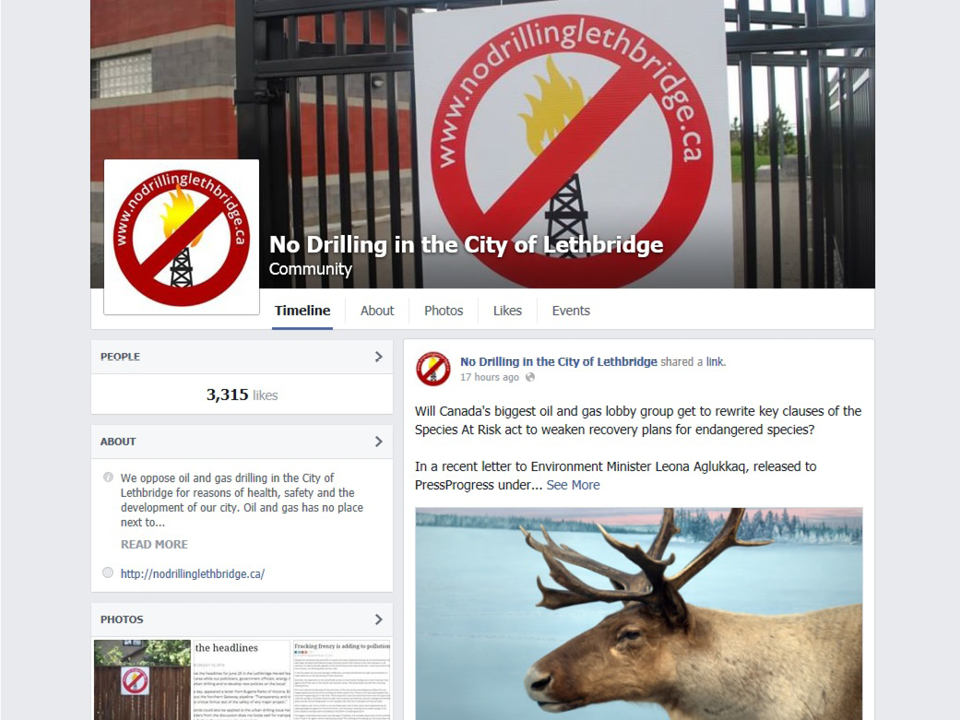 10
Where We are Going
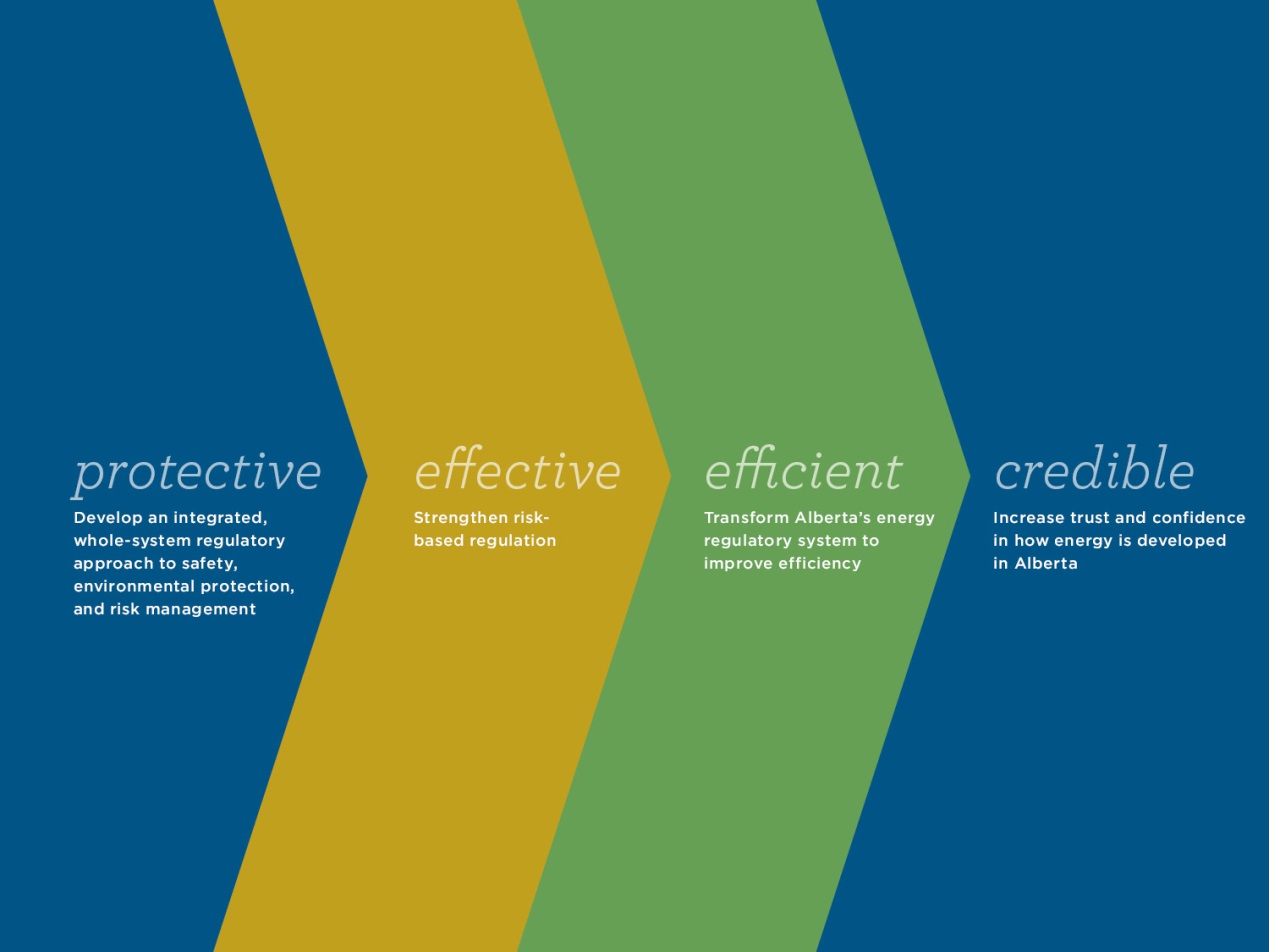 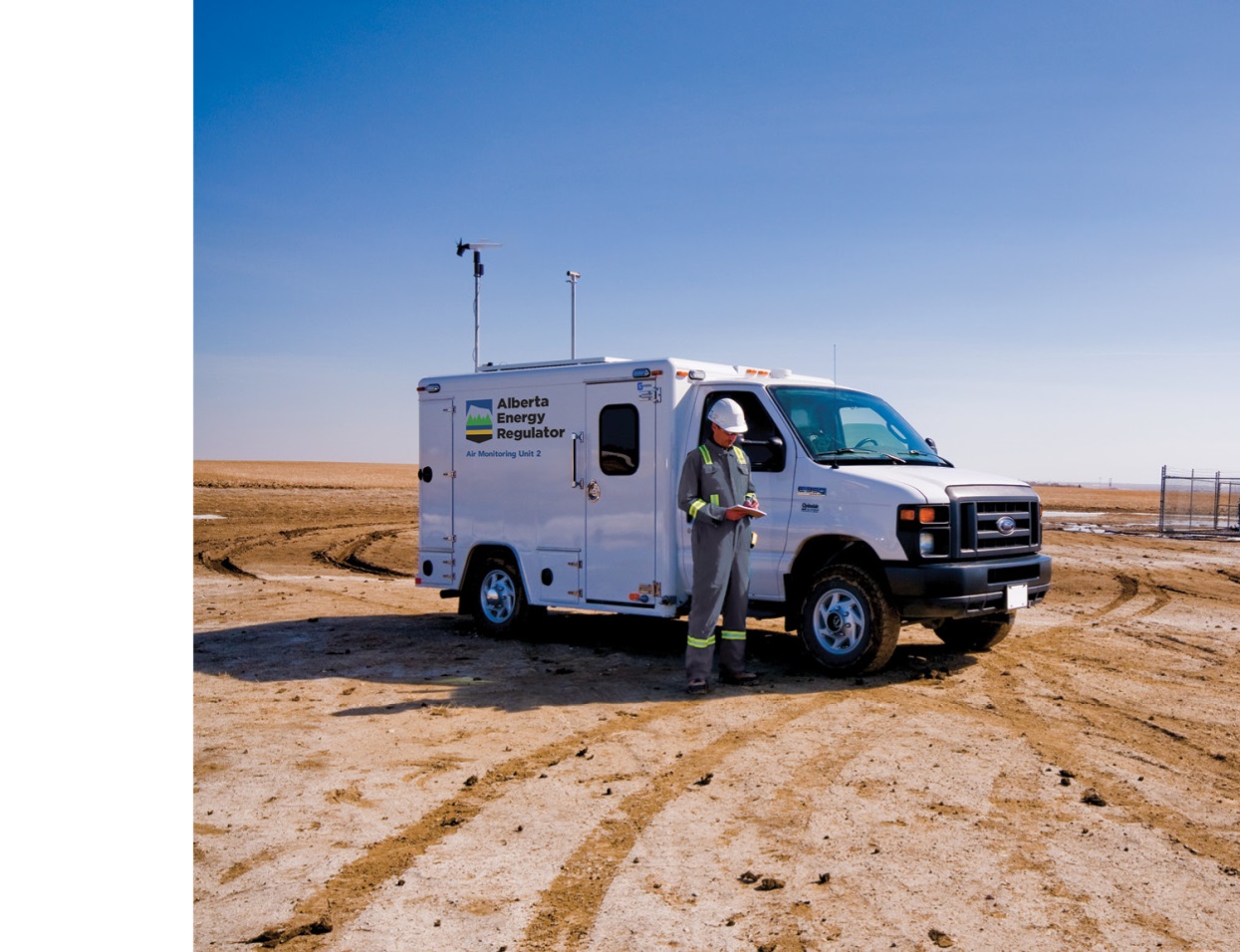 Why Regulatory Excellence?
Public confidence
Proactive leadership
Manage risk
Embrace opportunity
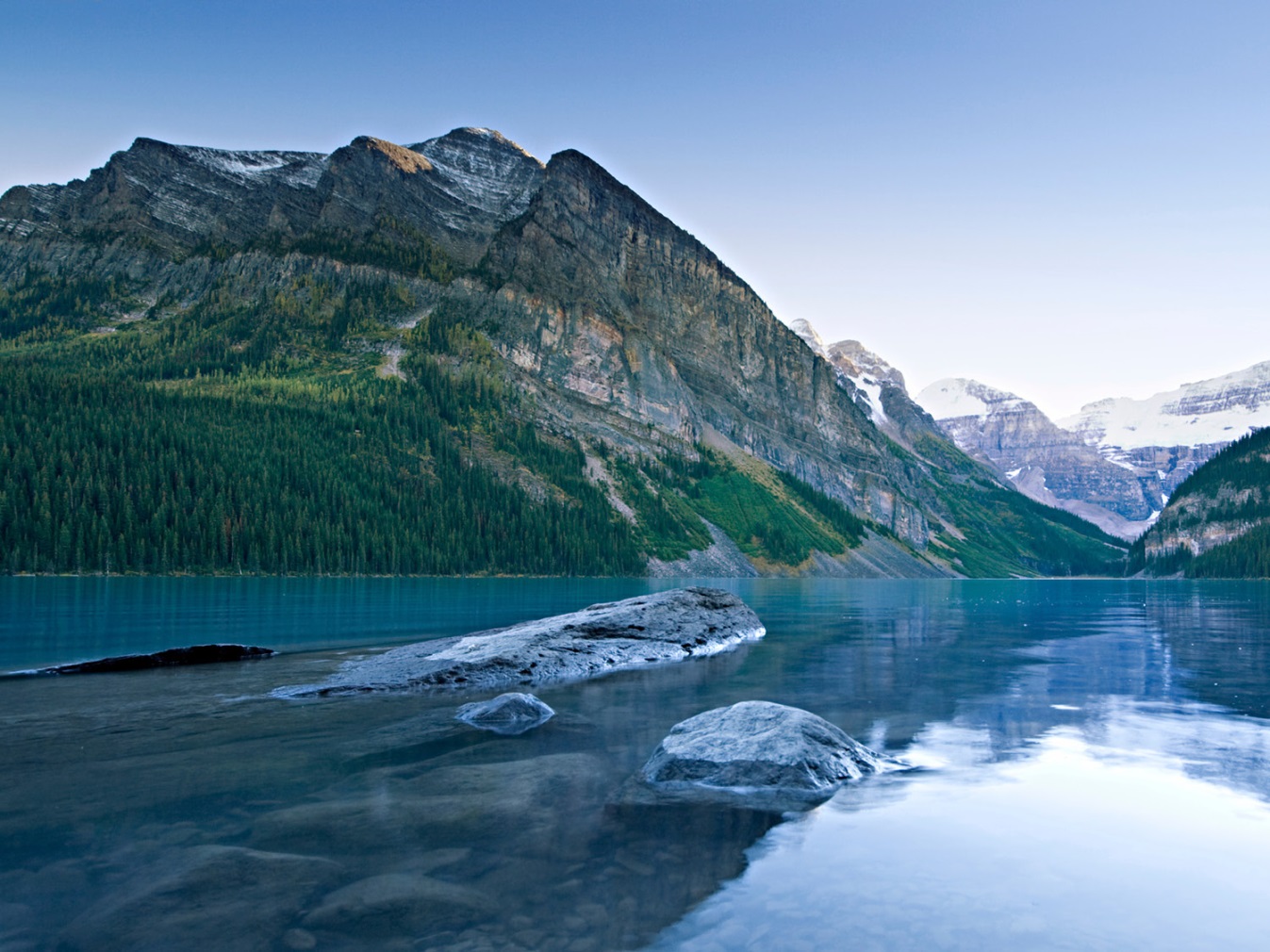 12
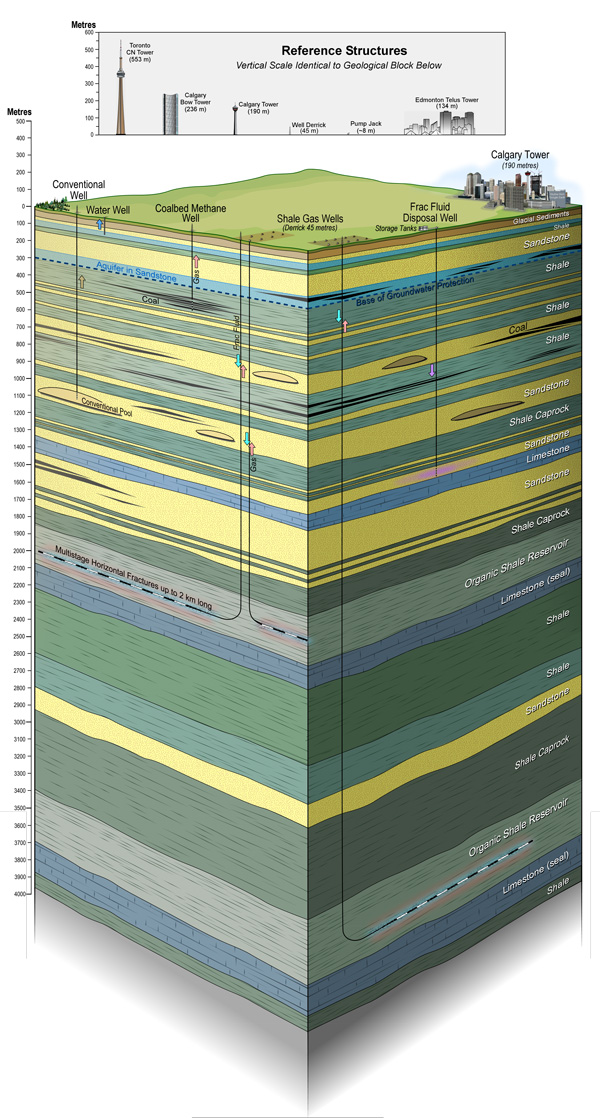 Key Initiatives
Protective
Peace River odors
Methane emission reduction
Induced seismicity

Effective
Pipeline safety
ABR
13
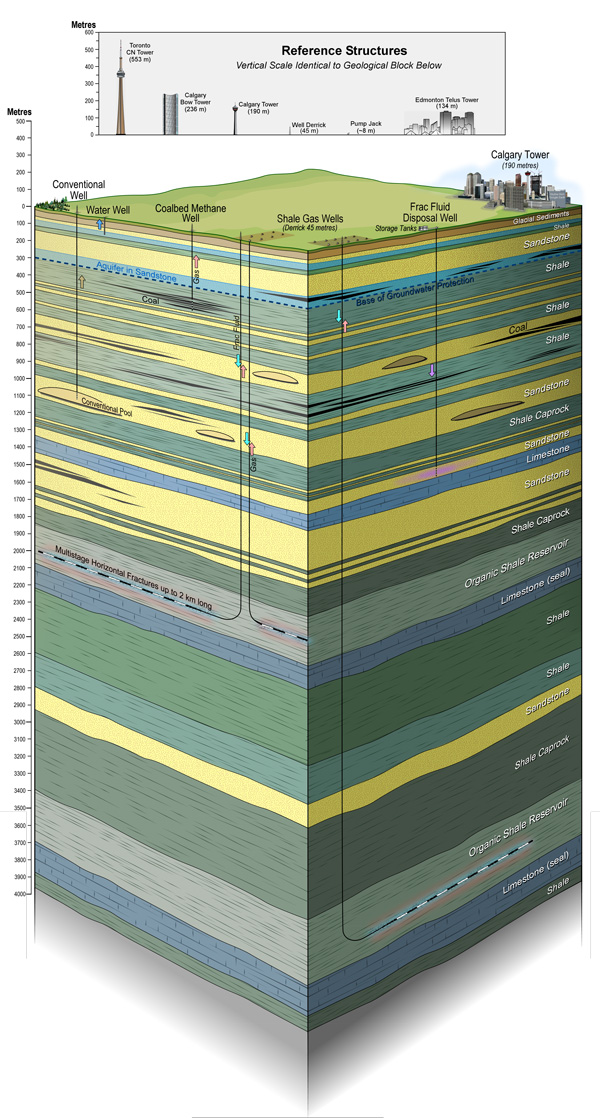 Key Initiatives
Efficient
Single application, review, decision
NTAP
Credible
Regulatory Excellence
CoRE
Performance reporting
Outreach
14